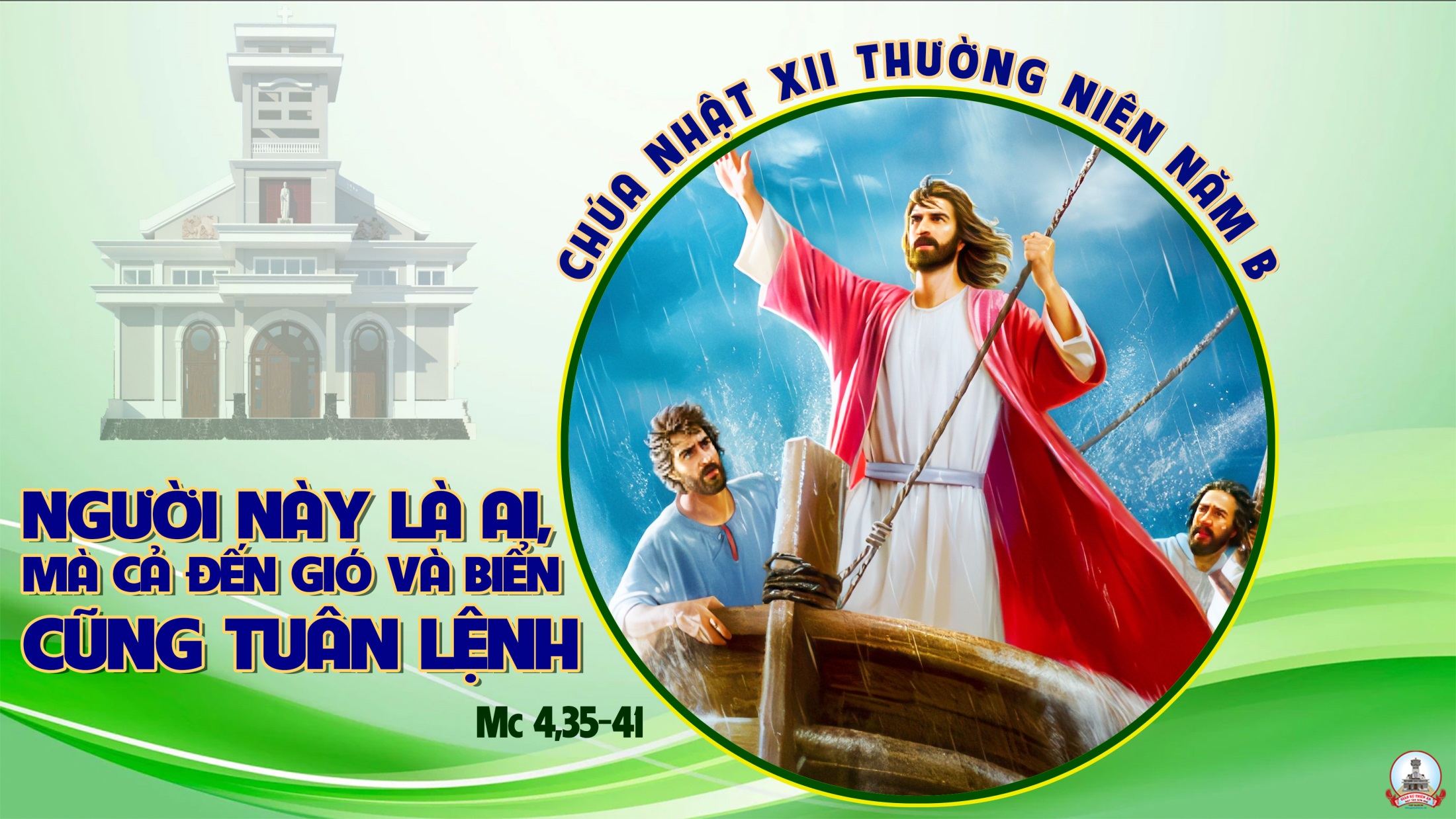 Ca Nhập LễLên Đền ThánhLm. Thành Tâm
Đk: Từ muôn phương ta về đây sánh vai lên đường, đường đưa ta đi lên đền Chúa ta. Lòng hân hoan ta hòa chung tiếng hát nhịp nhàng, vui hát mừng danh Chúa cứu độ ta.
**: Tiến tiến bước lên đền, đền thánh của Người. Cất tiếng hát vui lên dân thánh của Người. Tiến, tiến bước loan truyền hồng ân Thiên Chúa Trời. Ta hát mừng tình thiên thu Chúa ta.
Tk1: Vui mừng khi người ta bảo tôi: ta về thăm nhà Cha chúng ta, một ngày trong nhà Cha dấu yêu, sướng vui thay hơn trăm ngày ở xa quê nhà.
Đk: Từ muôn phương ta về đây sánh vai lên đường, đường đưa ta đi lên đền Chúa ta. Lòng hân hoan ta hòa chung tiếng hát nhịp nhàng, vui hát mừng danh Chúa cứu độ ta.
**: Tiến tiến bước lên đền, đền thánh của Người. Cất tiếng hát vui lên dân thánh của Người. Tiến, tiến bước loan truyền hồng ân Thiên Chúa Trời. Ta hát mừng tình thiên thu Chúa ta.
Tk2: Như ngày nào đoàn dân Chúa xưa, băng rừng sâu vượt qua biển khơi, lên đường đi hành hương thánh đô, chúng ta đi, đi lên đền Chúa ta thân yêu.
Đk: Từ muôn phương ta về đây sánh vai lên đường, đường đưa ta đi lên đền Chúa ta. Lòng hân hoan ta hòa chung tiếng hát nhịp nhàng, vui hát mừng danh Chúa cứu độ ta.
**: Tiến tiến bước lên đền, đền thánh của Người. Cất tiếng hát vui lên dân thánh của Người. Tiến, tiến bước loan truyền hồng ân Thiên Chúa Trời. Ta hát mừng tình thiên thu Chúa ta.
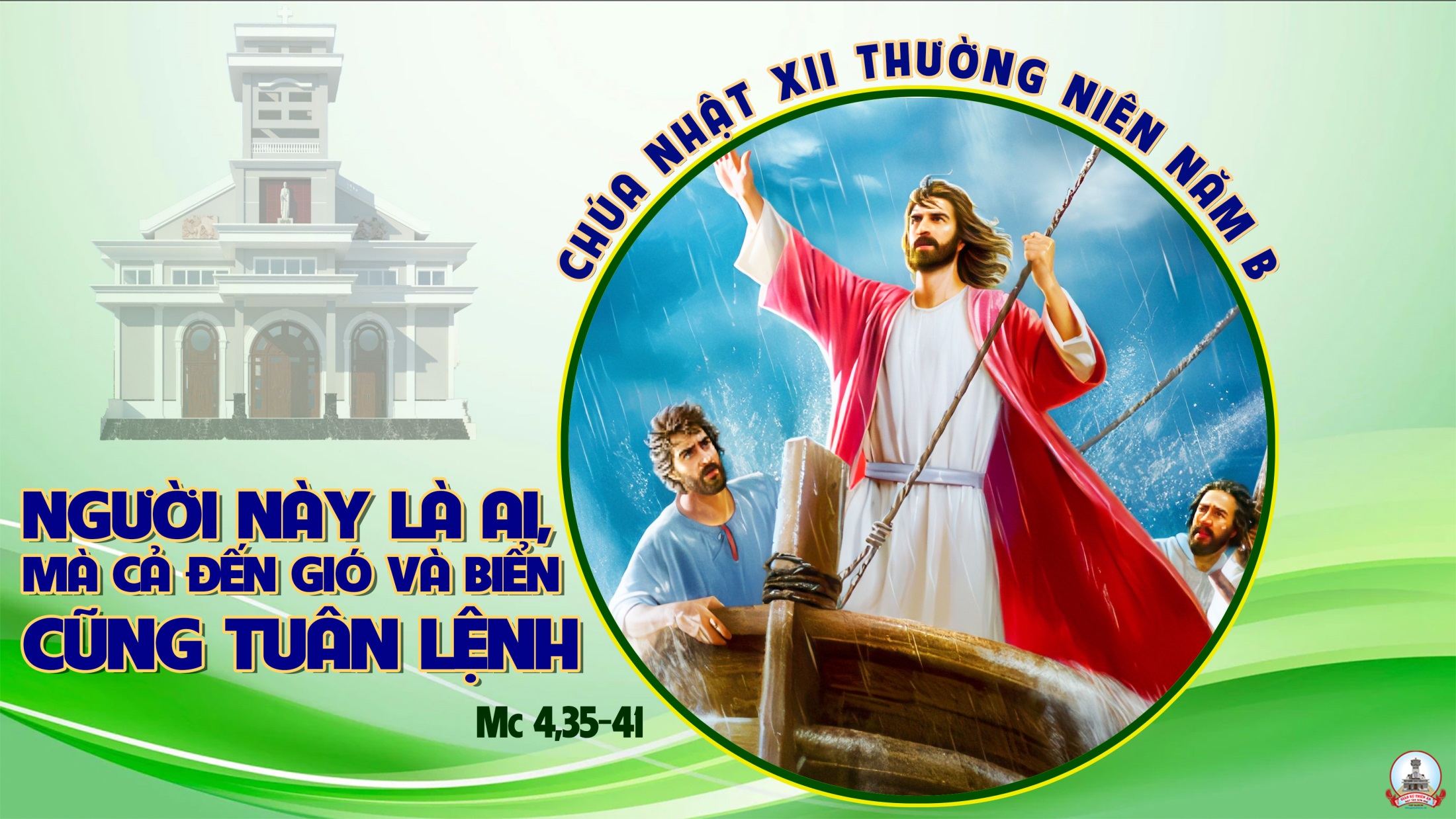 KINH VINH DANH
Ca Lên Đi 2
KINH VINH DANH
Chủ tế: Vinh danh Thiên Chúa trên các tầng trời. Và bình an dưới thế, bình an dưới thế cho người thiện tâm.
Chúng con ca ngợi Chúa. Chúng con chúc tụng Chúa. Chúng con thờ lạy Chúa. Chúng con tôn vinh Chúa. Chúng con cảm tạ Chúa vì vinh quang cao cả Chúa.
Lạy Chúa là Thiên Chúa, là Vua trên trời, là Chúa Cha toàn năng. Lạy Con Một Thiên Chúa, Chúa Giê-su Ki-tô.
Lạy Chúa là Thiên Chúa, là Chiên Thiên Chúa, là Con Đức Chúa Cha. Chúa xoá tội trần gian, xin thương, xin thương, xin thương xót chúng con.
Chúa xoá tội trần gian, Xin nhận lời chúng con cầu khẩn. Chúa ngự bên hữu Đức Chúa Cha, xin thương, xin thương, xin thương xót chúng con.
Vì lạy Chúa Giê-su Ki-tô, chỉ có Chúa là Đấng Thánh, chỉ có Chúa là Chúa, chỉ có Chúa là Đấng Tối Cao, cùng Đức Chúa Thánh Thần trong vinh quang Đức Chúa Cha. A-men. A-men.
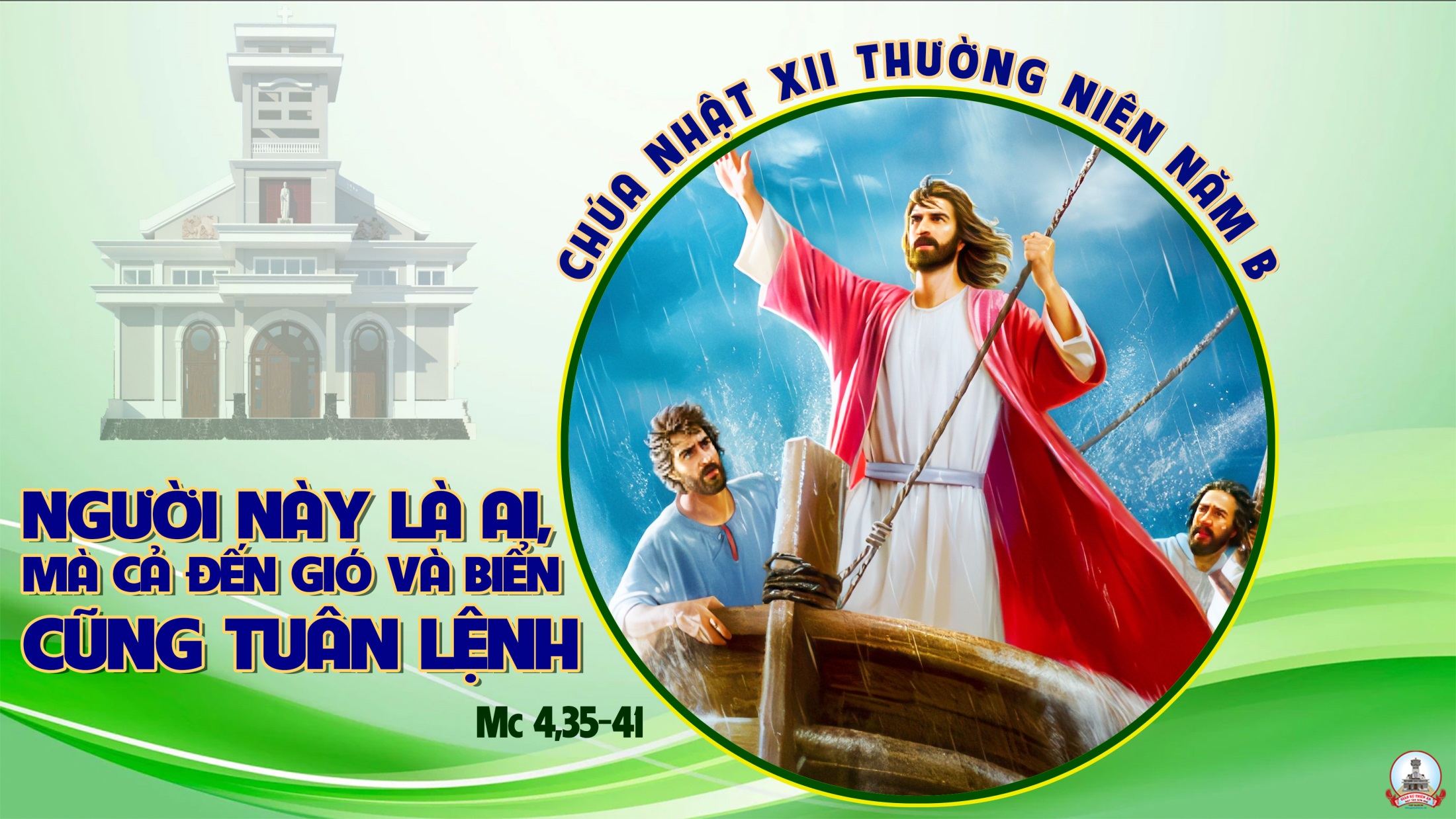 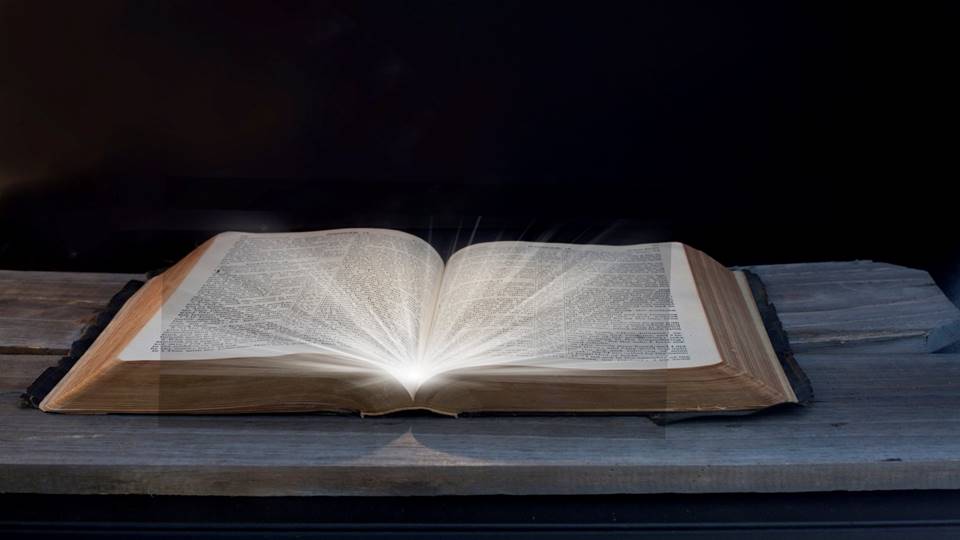 Bài đọc 1
Bài trích sách Gióp.
Đây là nơi các đợt sóng cao phải vỡ tan tành.
THÁNH VỊNH 106CHÚA NHẬT XII THƯỜNG NIÊNNĂM B LM KIM LONG03 CÂU
Đk: Hãy tạ ơn Chúa vì Chúa nhân từ, ngàn đời Chúa vẫn trọn tình thương.
Tk1: Hết những ai xuôi ngược vượt biển buôn cùng bán, vượt triều sóng lèo lái con tàu, bao lần nhìn tận tường việc của Chúa, là bao uy công giữa biển khơi.
Đk: Hãy tạ ơn Chúa vì Chúa nhân từ, ngàn đời Chúa vẫn trọn tình thương.
Tk2: Chính Chúa đây ra lệnh bùng lên bao triều sóng, từng triều sóng xô lấp dập dồn, tung họ tận trời rồi dìm vực thẳm, họ lâm nguy như sắp mạng vong.
Đk: Hãy tạ ơn Chúa vì Chúa nhân từ, ngàn đời Chúa vẫn trọn tình thương.
Tk3: Chính lúc lâm cơ cùng họ nhớ kêu cầu Chúa, Ngài giựt thoát khởi cơn hiểm nghèo. Tay Ngài truyền dừng lại trận bão táp, truyền cho bao con sóng lặng im.
Đk: Hãy tạ ơn Chúa vì Chúa nhân từ, ngàn đời Chúa vẫn trọn tình thương.
Tk4: Sóng nước nay im lặng, họ sướng vui mừng rỡ, và Ngài dẫn về bến trông chờ. Nay họ hiệp lời cảm tạ Thiên Chúa, vì tình thương, vì những kỳ công.
Đk: Hãy tạ ơn Chúa vì Chúa nhân từ, ngàn đời Chúa vẫn trọn tình thương.
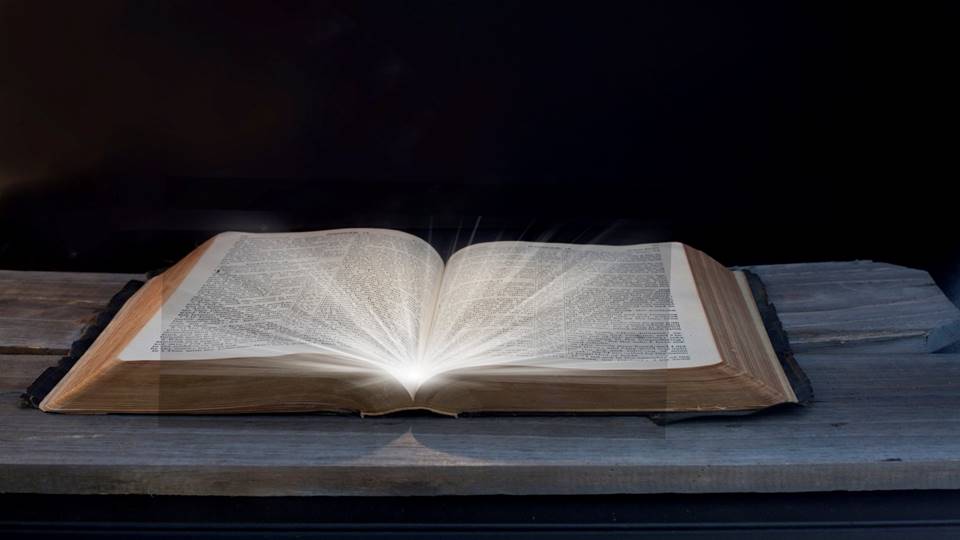 Bài đọc 2
Bài trích thư thứ hai của thánh Phao-lô tông đồ
gửi tín hữu Cô-rin-tô.
Cái mới đã có đây rồi.
Alleluia-Alleluia
Một tiên tri vĩ đại đã xuất hiện giữa chúng ta, và Thiên Chúa đã viếng thăm dân Ngài.
Alleluia…
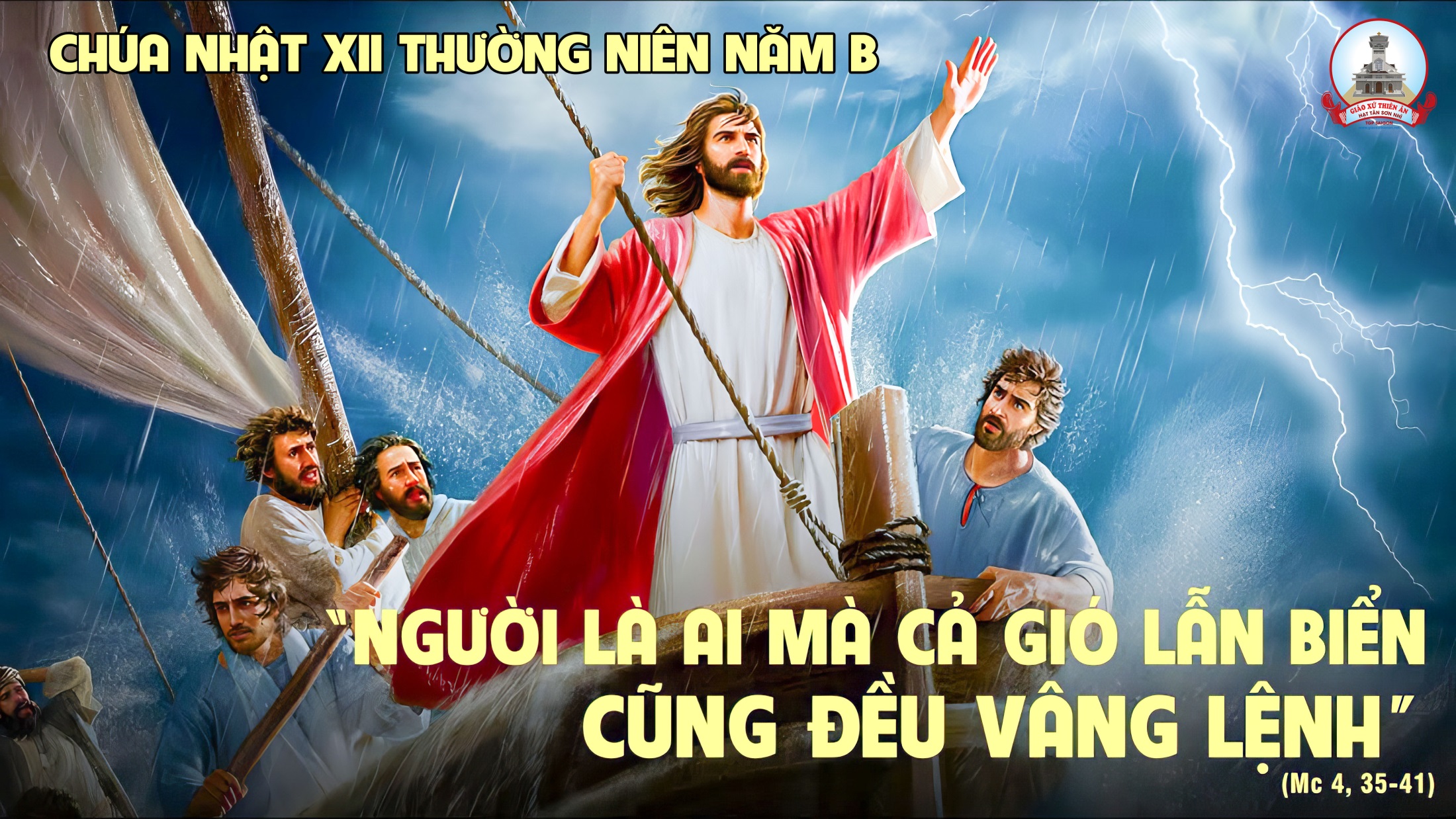 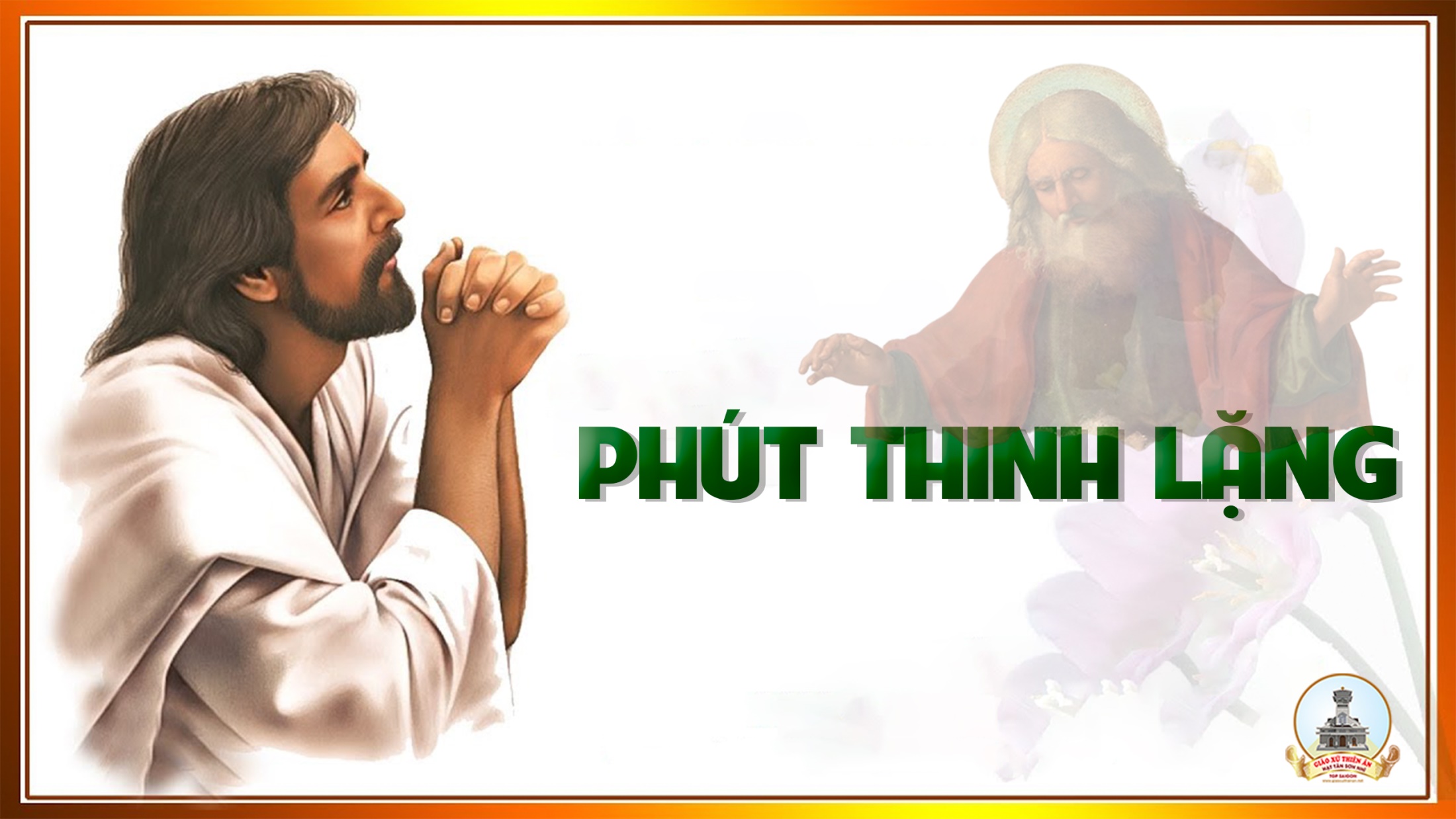 KINH TIN KÍNH
Tôi tin kính một Thiên Chúa là Cha toàn năng, Đấng tạo thành trời đất, muôn vật hữu hình và vô hình.
Tôi tin kính một Chúa Giêsu Kitô, Con Một Thiên Chúa, Sinh bởi Đức Chúa Cha từ trước muôn đời.
Người là Thiên Chúa bởi Thiên Chúa, Ánh Sáng bởi Ánh Sáng, Thiên Chúa thật bởi Thiên Chúa thật,
được sinh ra mà không phải được tạo thành, đồng bản thể với Đức Chúa Cha: nhờ Người mà muôn vật được tạo thành.
Vì loài người chúng ta và để cứu độ chúng ta, Người đã từ trời xuống thế.
Bởi phép Đức Chúa Thánh Thần, Người đã nhập thể trong lòng Trinh Nữ Maria, và đã làm người.
Người chịu đóng đinh vào thập giá vì chúng ta, thời quan Phongxiô Philatô; Người chịu khổ hình và mai táng, ngày thứ ba Người sống lại như lời Thánh Kinh.
Người lên trời, ngự bên hữu Đức Chúa Cha, và Người sẽ lại đến trong vinh quang để phán xét kẻ sống và kẻ chết, Nước Người sẽ không bao giờ cùng.
Tôi tin kính Đức Chúa Thánh Thần là Thiên Chúa và là Đấng ban sự sống, Người bởi Đức Chúa Cha và Đức Chúa Con mà ra,
Người được phụng thờ và tôn vinh cùng với Đức Chúa Cha và Đức Chúa Con: Người đã dùng các tiên tri mà phán dạy.
Tôi tin Hội Thánh duy nhất thánh thiện công giáo và tông truyền.
Tôi tuyên xưng có một Phép Rửa để tha tội. Tôi trông đợi kẻ chết sống lại và sự sống đời sau. Amen.
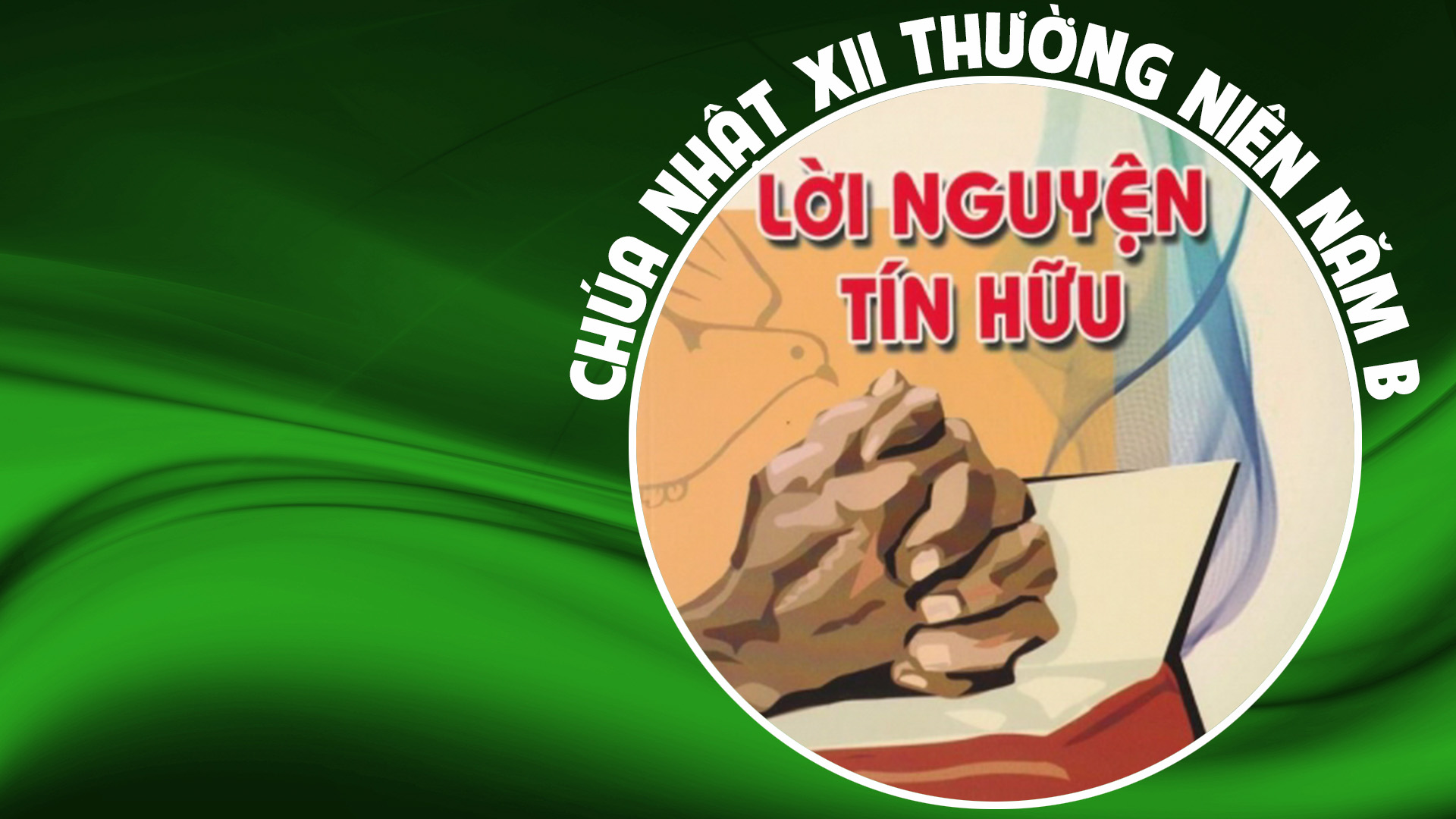 Anh chị em thân mến, chỉ có Chúa mới đem lại cho con người bình an thật sự. Luôn tin tưởng vào quyền năng của Chúa, chúng ta cùng dâng lời cầu xin.
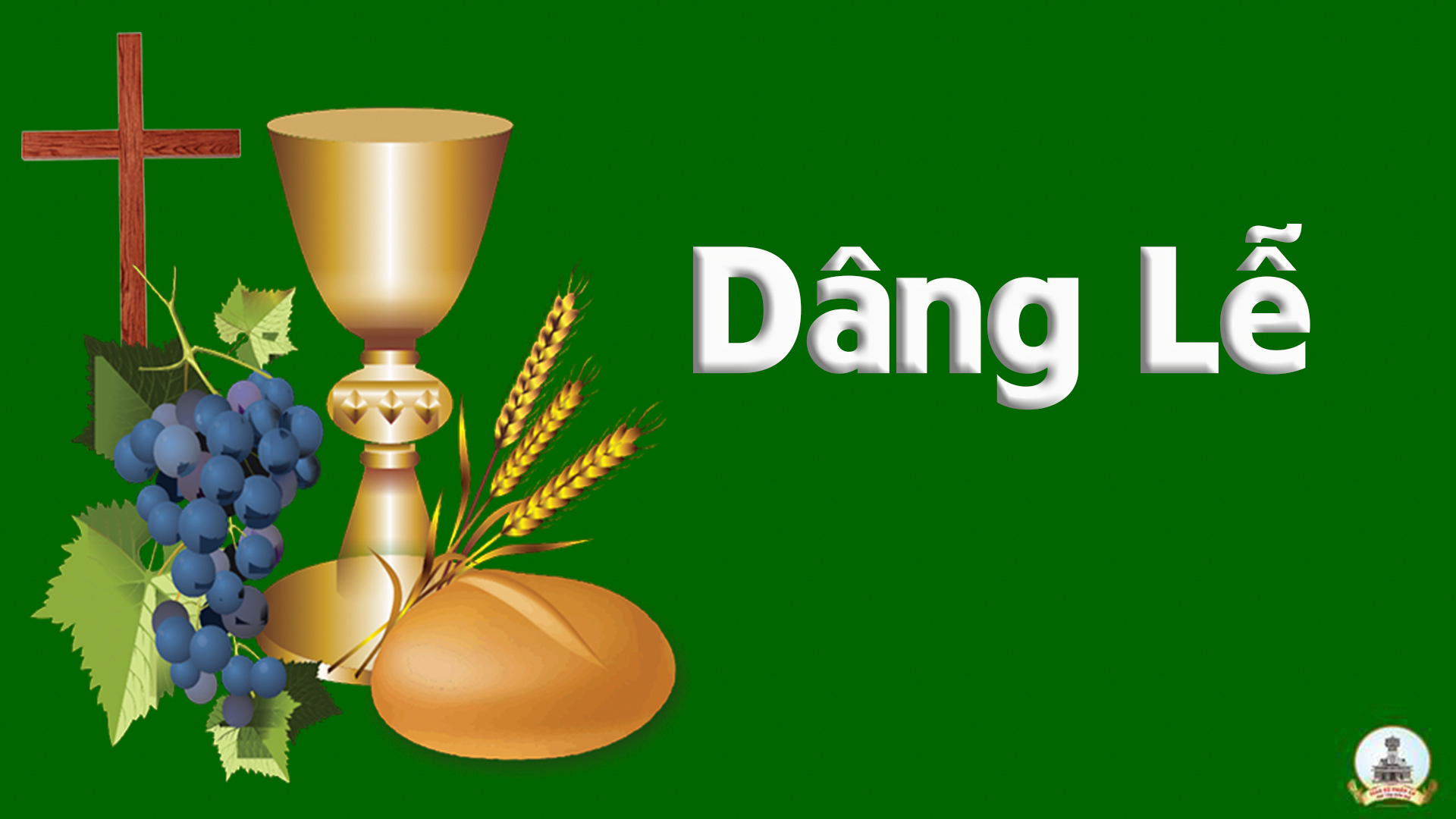 Tiến Dâng Của LễĐinh Công Huỳnh
Tk1: Dâng tiến Cha lễ vật đây bánh rượu tình yêu nồng thắm. Dâng tiến Cha lao nhọc tháng ngày góp công đầy tâm.
Đk: Xin dâng lên Cha đây rượu nho bánh thơm tình yêu. Dâng lên con tim thắm ân tình chan hòa đẹp xinh.
Tk2: Dâng tiến Cha hoa màu nơi cánh đồng đoàn con gặt hái. Hoa trái thơm dâng Ngài với trọn trái tim nồng say.
Đk: Xin dâng lên Cha đây rượu nho bánh thơm tình yêu. Dâng lên con tim thắm ân tình chan hòa đẹp xinh.
Tk3: Dâng tiến Cha xuân hồng hương ngát nồng mộng mơ cuộc sống. Đây tấm thân linh hồn bé nhỏ tiến dâng thành tâm.
Đk: Xin dâng lên Cha đây rượu nho bánh thơm tình yêu. Dâng lên con tim thắm ân tình chan hòa đẹp xinh.
Tk4: Dâng Chúa bao u buồn bao thất vọng sầu vương nặng trĩu. Xin tiến dâng trọn tình để đẹp lễ dâng tình yêu.
Đk: Xin dâng lên Cha đây rượu nho bánh thơm tình yêu. Dâng lên con tim thắm ân tình chan hòa đẹp xinh.
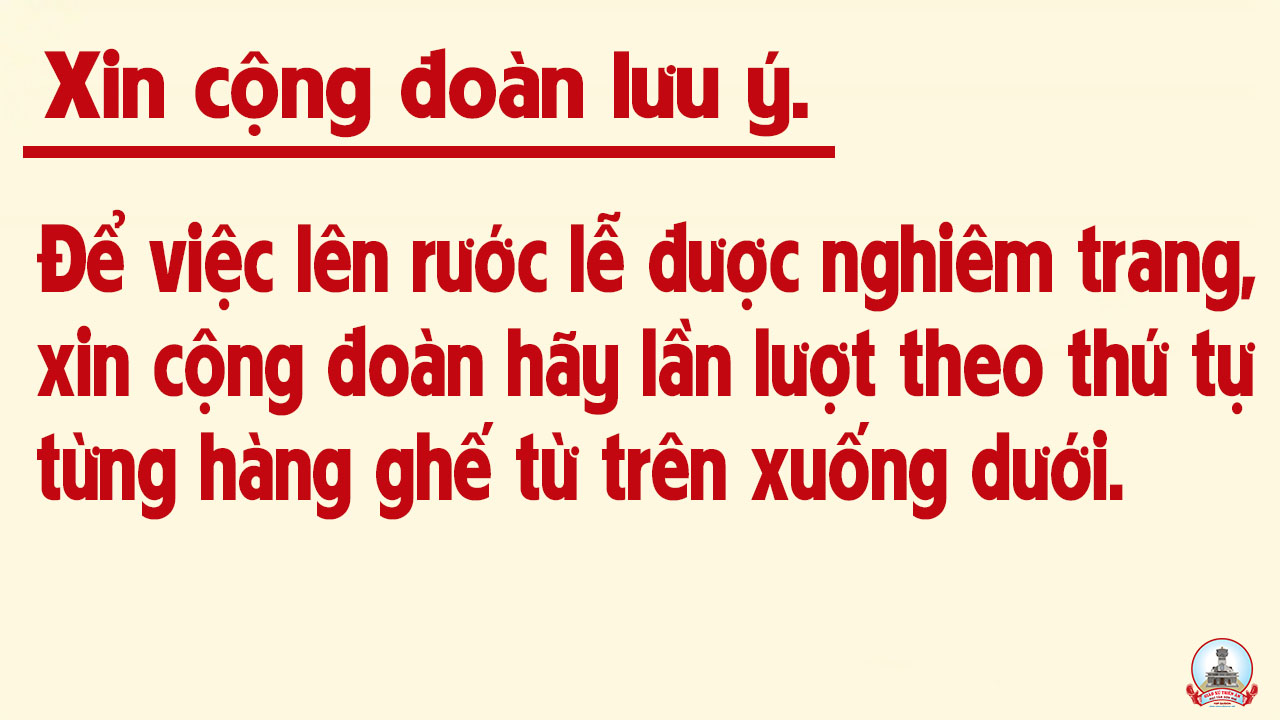 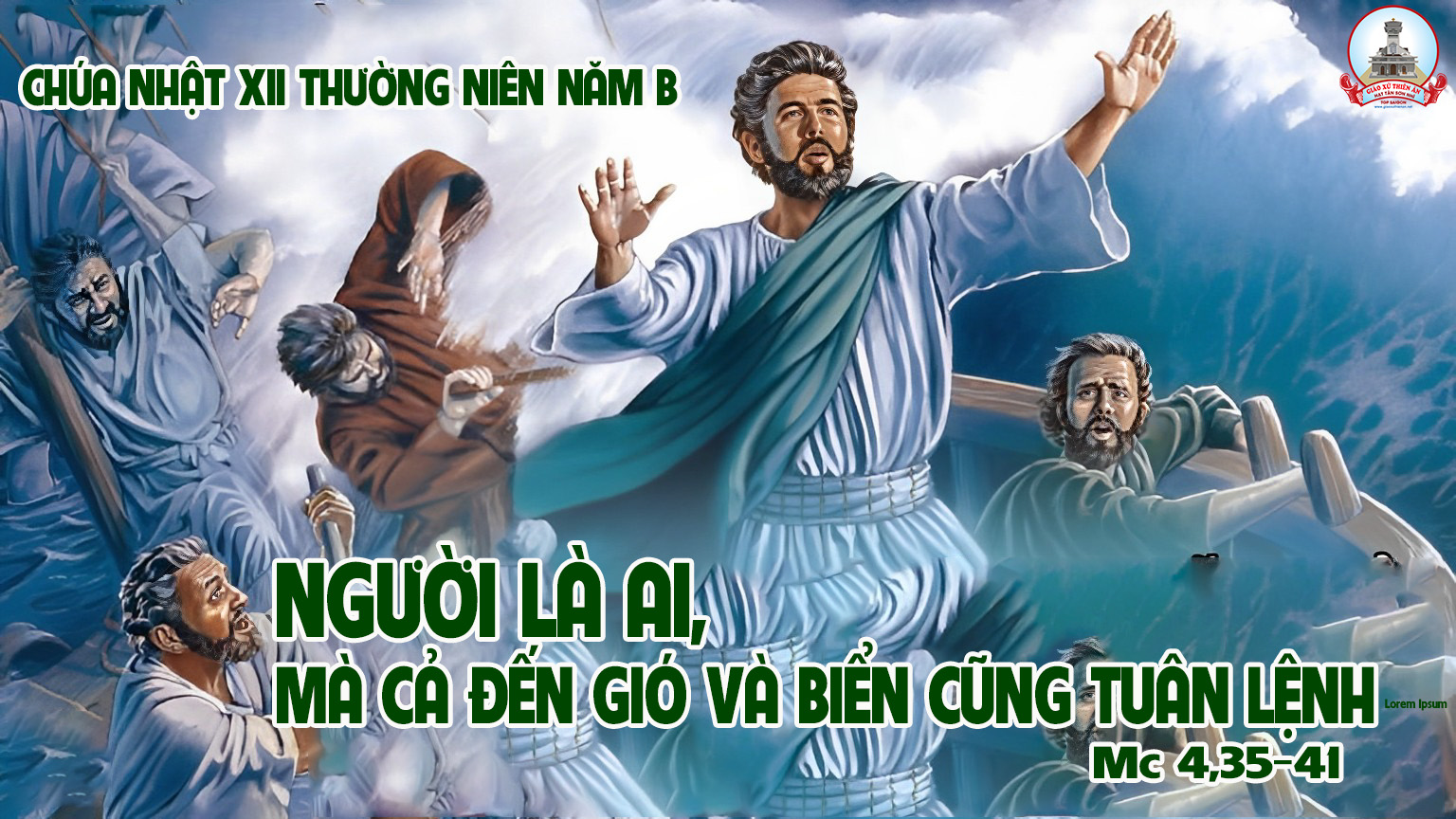 Ca Nguyện Hiệp LễSao Lại Sợ HãiHuỳnh Minh Kỳ Đinh Công Huỳnh
Tk1: Biển sóng thét gào giữa ba đào cơn bão lớn. Từng lớp dâng trào nước xô vào giữa muôn trùng. Người ở nơi nào để con thuyền đang chết đắm? Chúa ơi, chỗi dậy đe sóng biển: "Hãy lặng đi". Chợt gió bỗng ngừng biển im lặng trong giây lát. Vì sóng run sợ trước uy quyền Chúa đất trời. Thuyền lướt ba đào đến bến bờ xuôi theo gió. Dẫu cho gió mạnh hay bão bùng lòng đừng lo.
Đk: Này con đức tin con đâu? Này con đức tin con đâu? Cớ sao sợ hãi khi gặp cơn giông tố. Dù có bão giông cuồng phong này con chớ lo sợ chi, bởi Ta hằng mãi luôn ủ ấp đời con.
Tk2: Cuộc sống gian trần lắm thăng trầm như con sóng. Người thế tranh giành những hơn thiệt sống nhỏ mọn. Tìm kiếm danh lợi giữa chợ đời bao tranh chấp. Khuấy lên trong lòng bao oán thù và hờn căm. Nhìn sóng trong lòng giúp ta nhận ra lẽ sống. Để sóng mỗi ngày uốn tâm hồn sống tốt hơn. Đời sống gian trần sẽ mãi còn bao con sóng. Hãy luôn vững lòng nơi Chúa là nguồn cậy trông.
Đk: Này con đức tin con đâu? Này con đức tin con đâu? Cớ sao sợ hãi khi gặp cơn giông tố. Dù có bão giông cuồng phong này con chớ lo sợ chi, bởi Ta hằng mãi luôn ủ ấp đời con.
Tk3: Nguyện Chúa giúp con giữ vững niềm tin nơi Chúa. Dù đã bao lần giữa gian trần trót lỗi phạm. Cuộc sống chơi vơi giữa biển đời bao sóng gió. Chúa ơi, dắt dìu con thoát khỏi mọi sự dữ. Lòng mến chân thành phó dâng trọn trong tay Chúa. Nhiều nỗi đau thương tiếp lắng lo với khó khăn. Tìm đến bên Ngài với tấm lòng tin tuyệt đối. Khấn xin ơn Ngài cho cõi lòng được bình an.
Đk: Này con đức tin con đâu? Này con đức tin con đâu? Cớ sao sợ hãi khi gặp cơn giông tố. Dù có bão giông cuồng phong này con chớ lo sợ chi, bởi Ta hằng mãi luôn ủ ấp đời con.
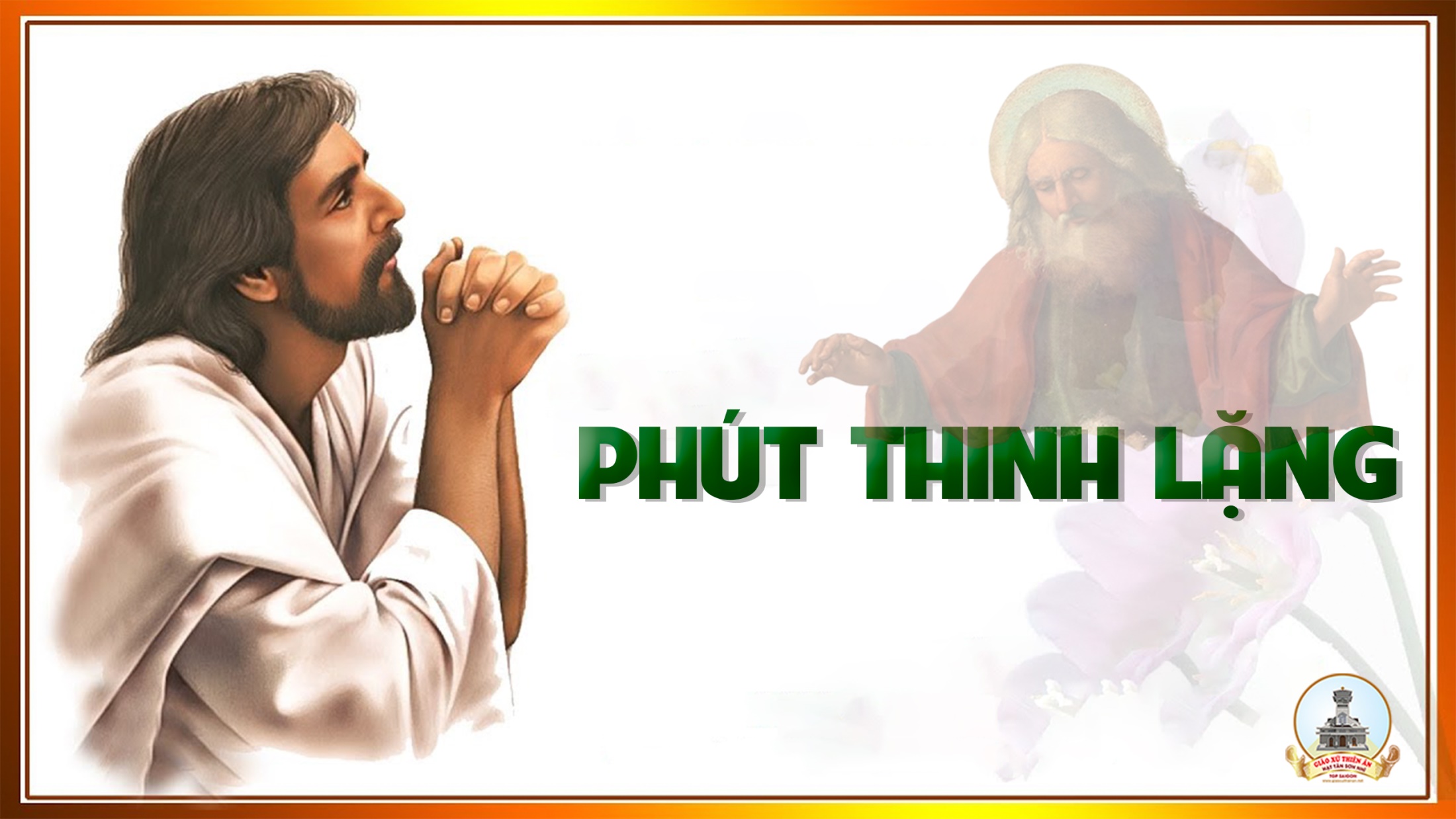 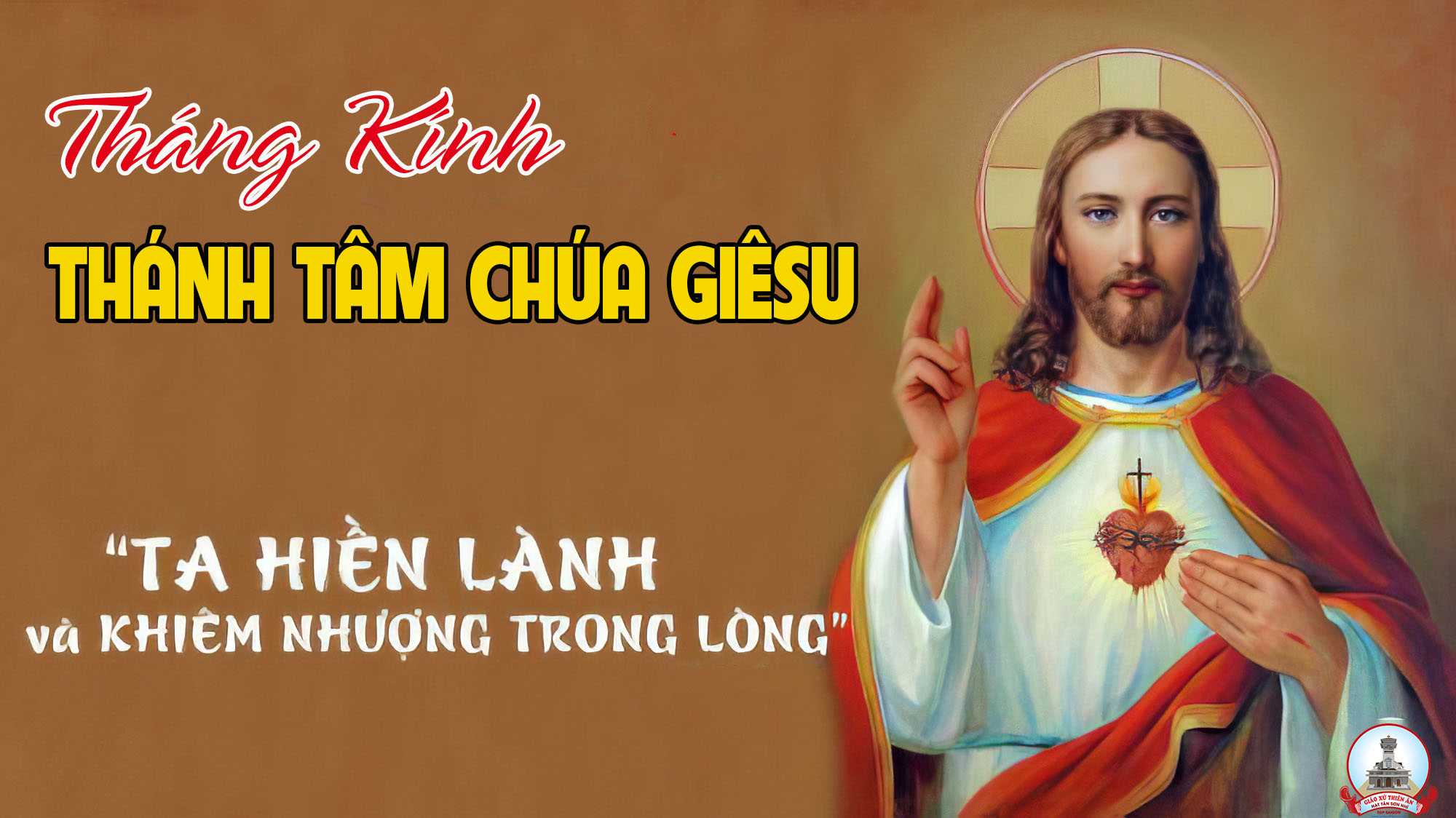 Ca Kết LễTôn Vương Thánh Tâm Thiên Phước
Tk1: Lạy Trái Tim Chúa Giêsu là Vua cai trị mọi loài. Xin Trái tim Chúa làm Vua cai trị lòng con suốt đời. (2 lần).
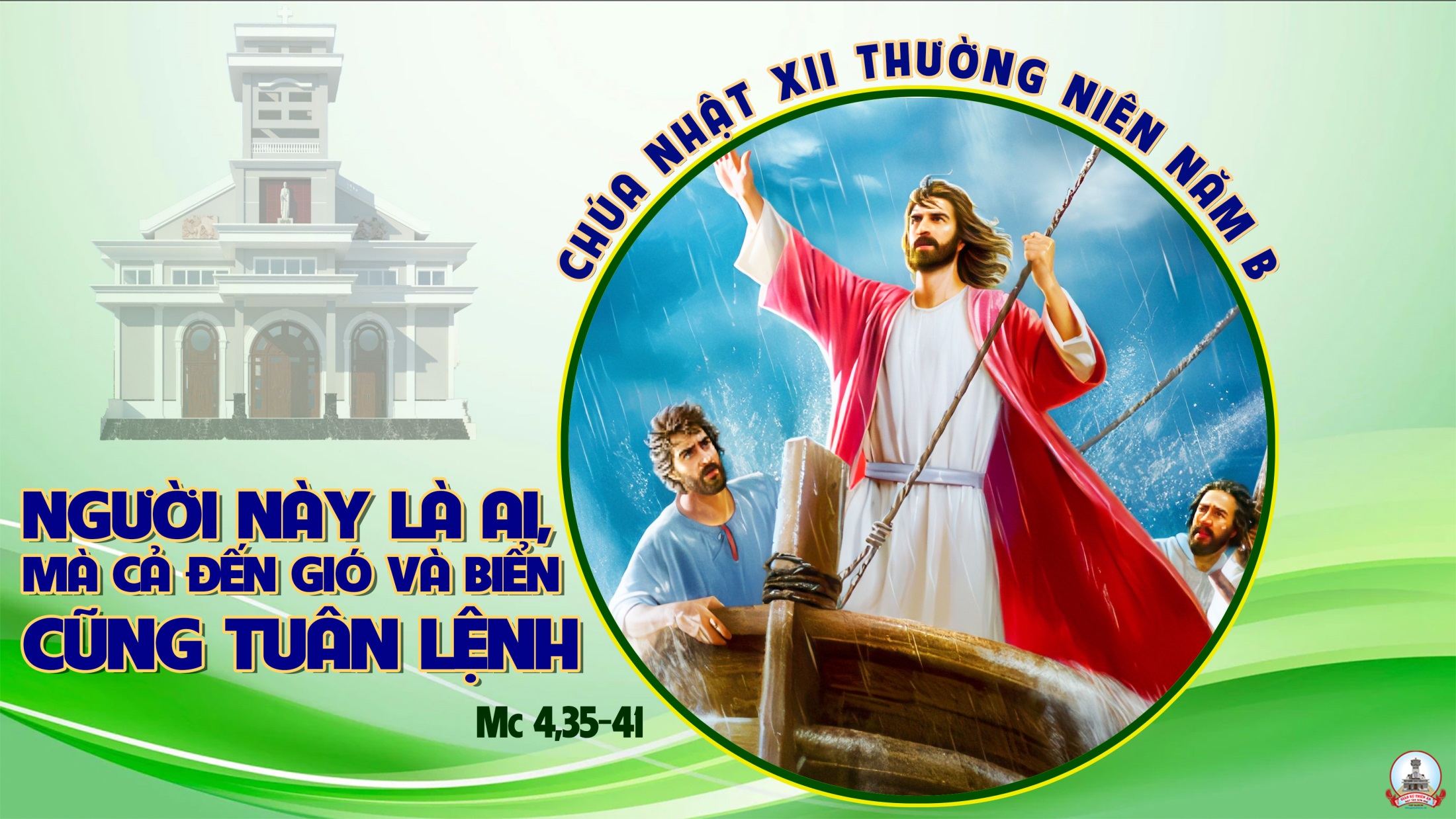